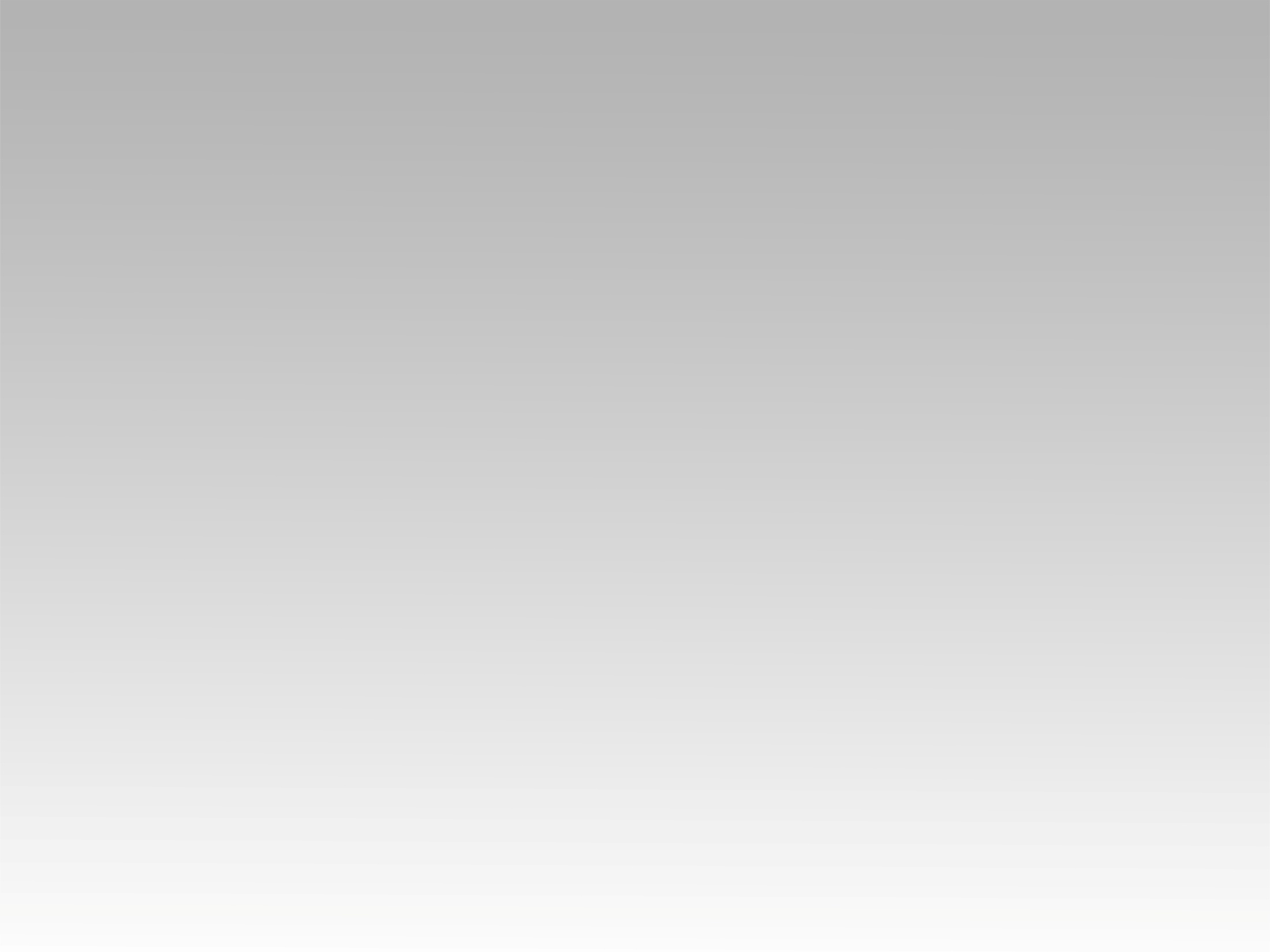 تـرنيــمة
افتح قلبي القاسي
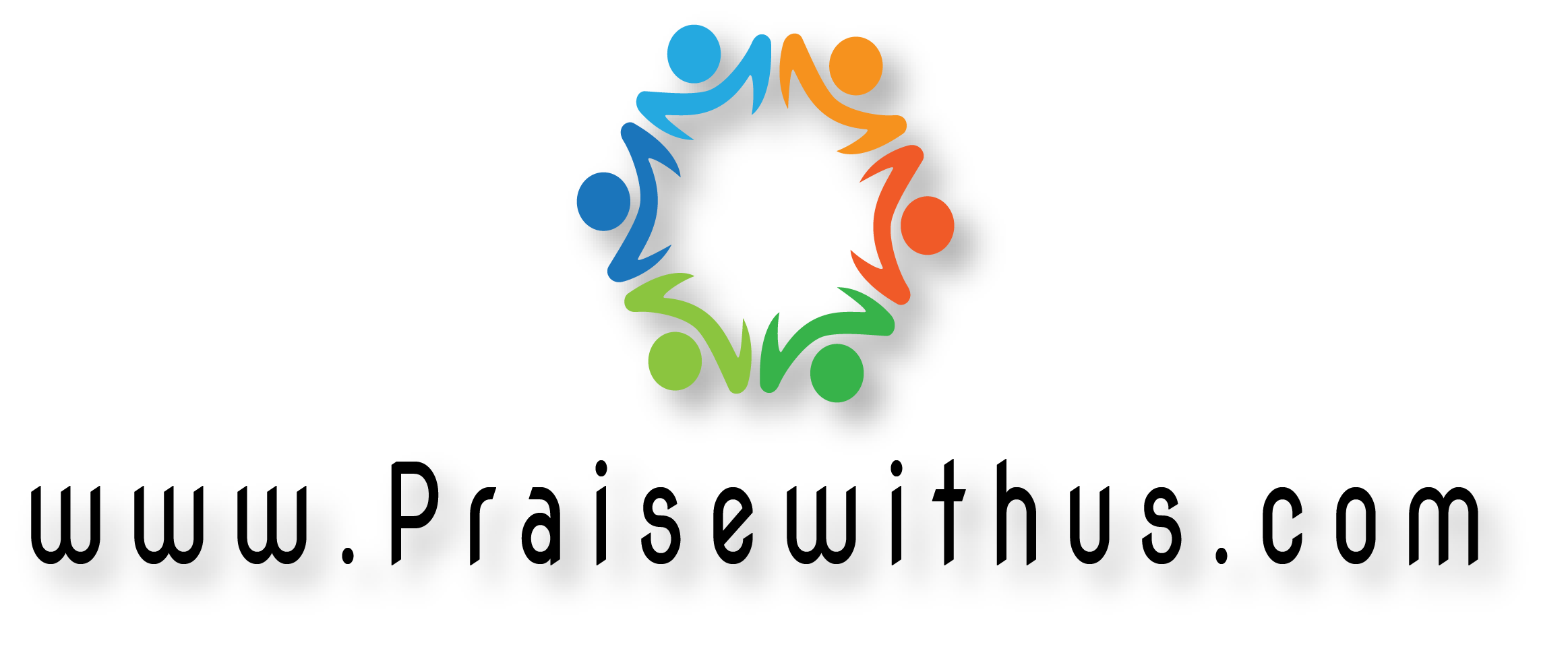 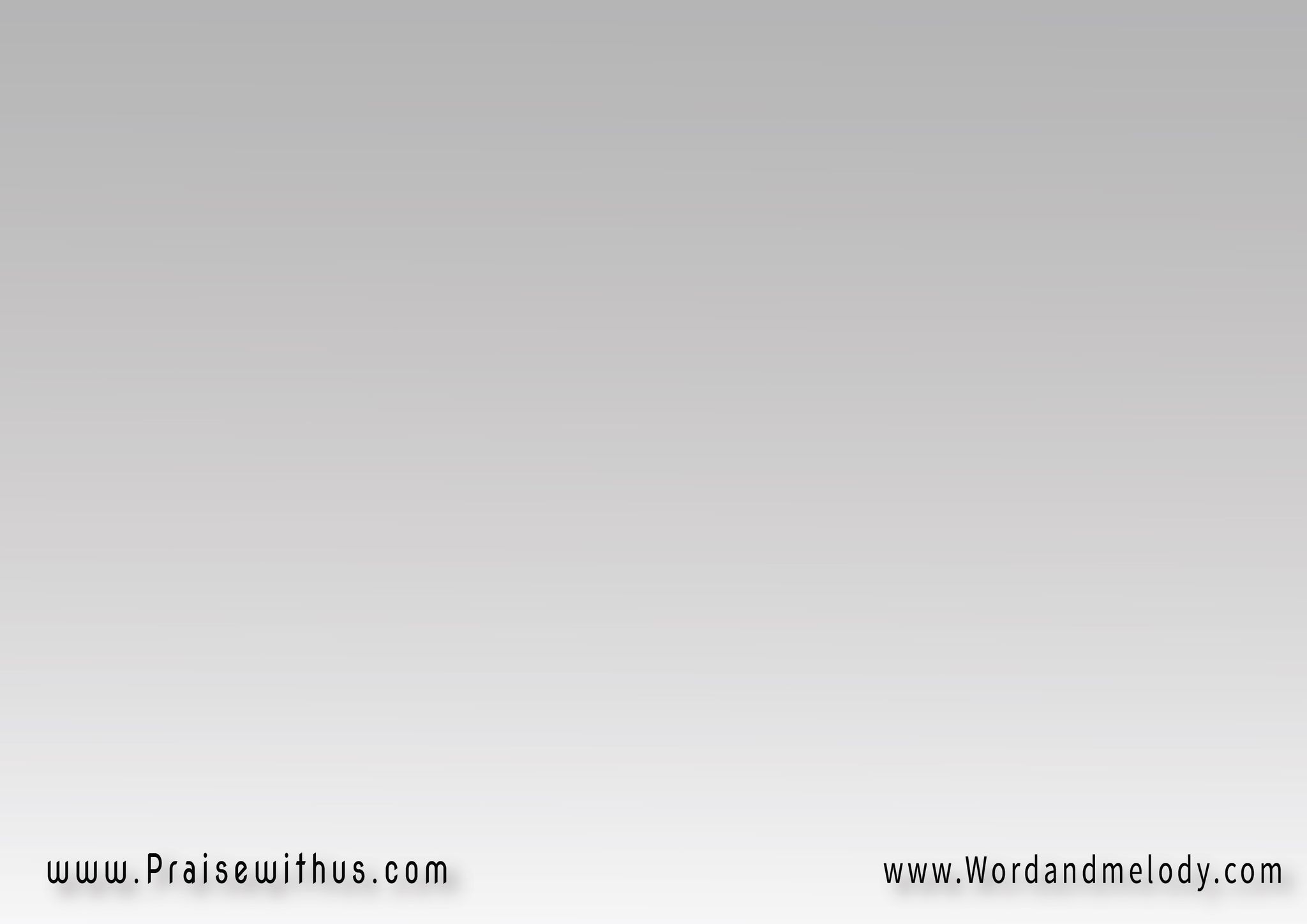 القرار:
اِفتح قلبي القاسي
واملُك فيه يا يسوع
كنت باعيش وانا ناسي
من غير أي رجوع
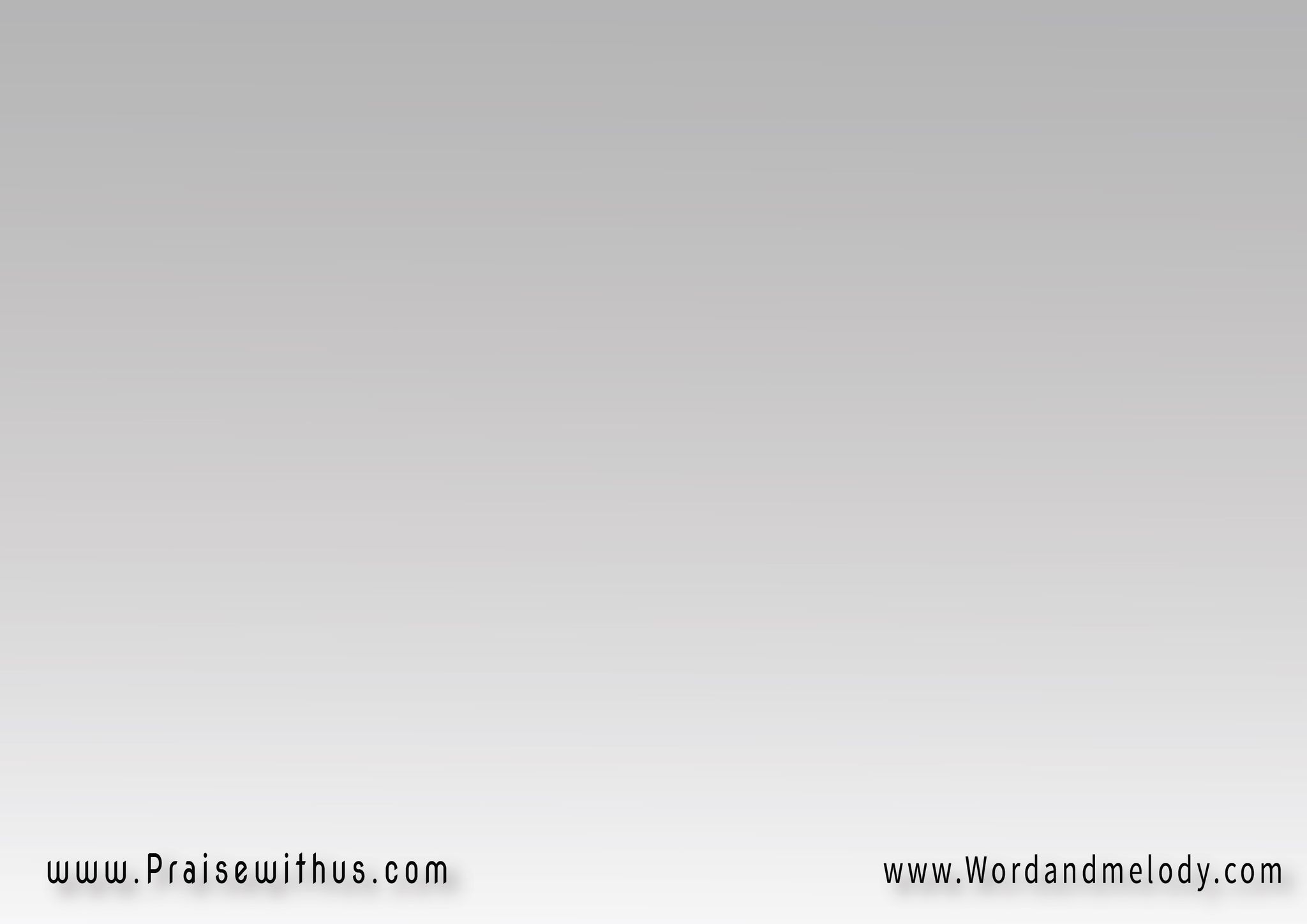 1-
كنت في جهلي عنيدرافض صوتك ليَّوإنت مادد لي الإيدبمراحم سماوية
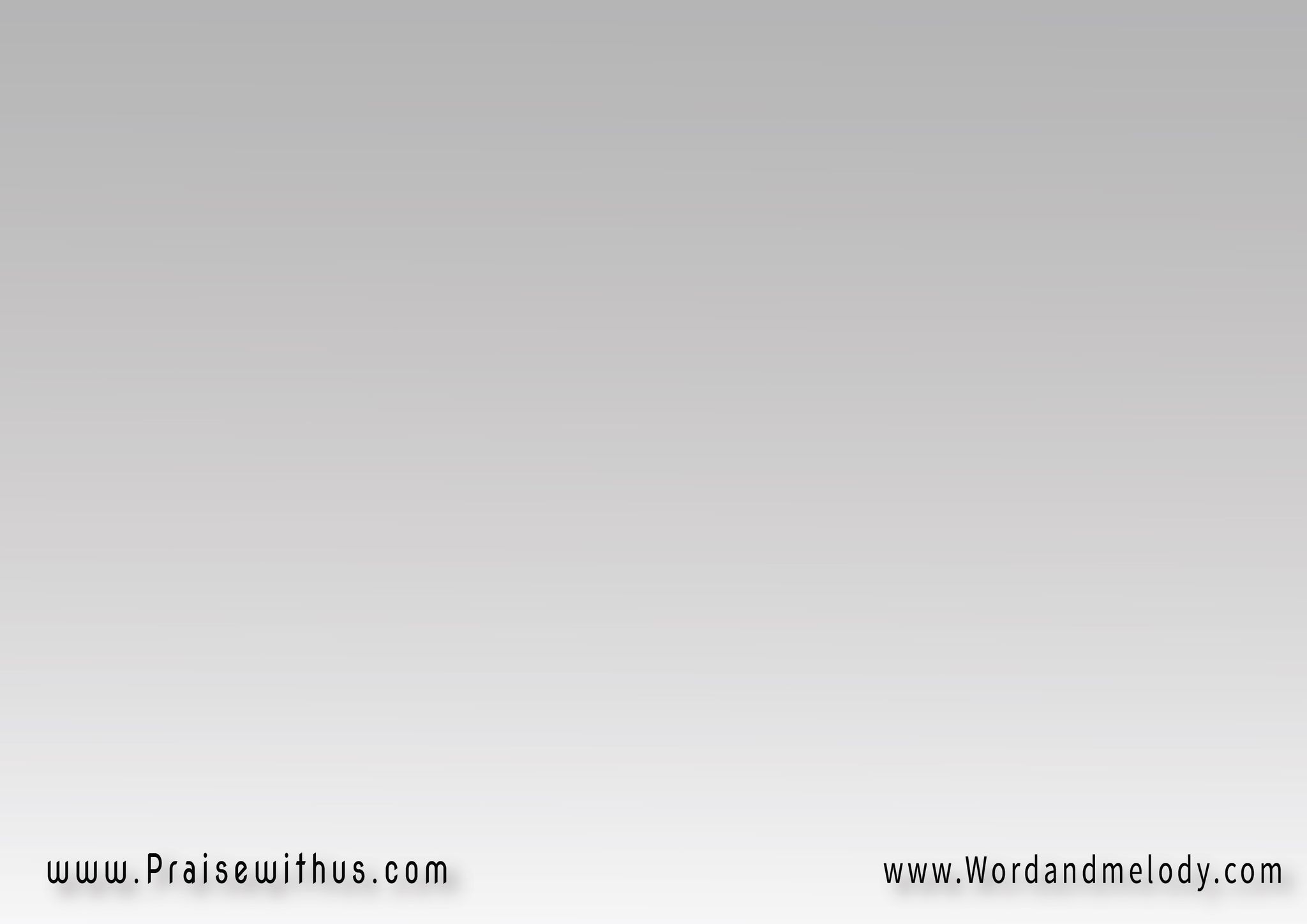 القرار:
اِفتح قلبي القاسي
واملُك فيه يا يسوع
كنت باعيش وانا ناسي
من غير أي رجوع
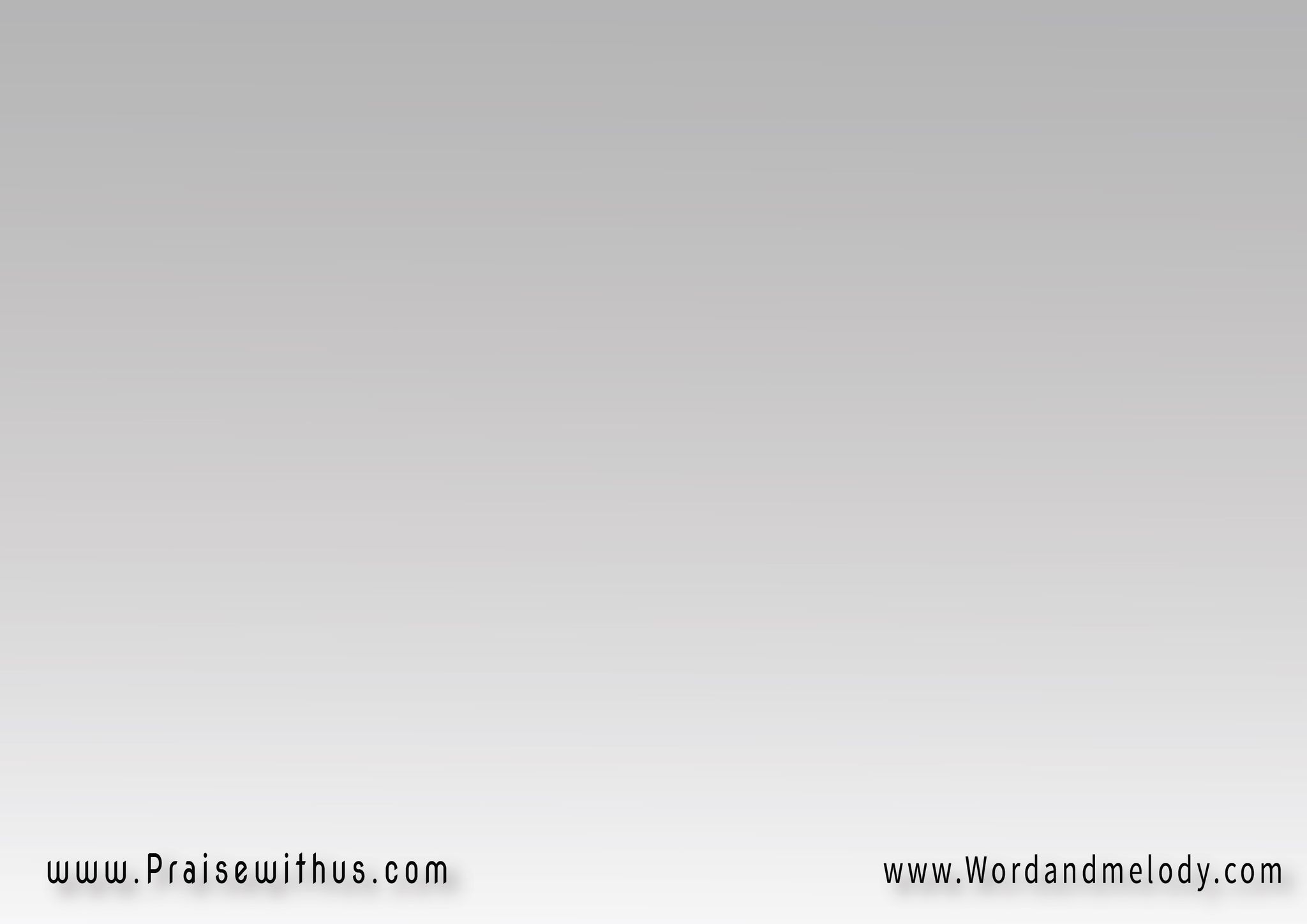 2-
ياما سمعت كتيروفضلت في خطايايَورفضت التغييروعشت لدنيايَ
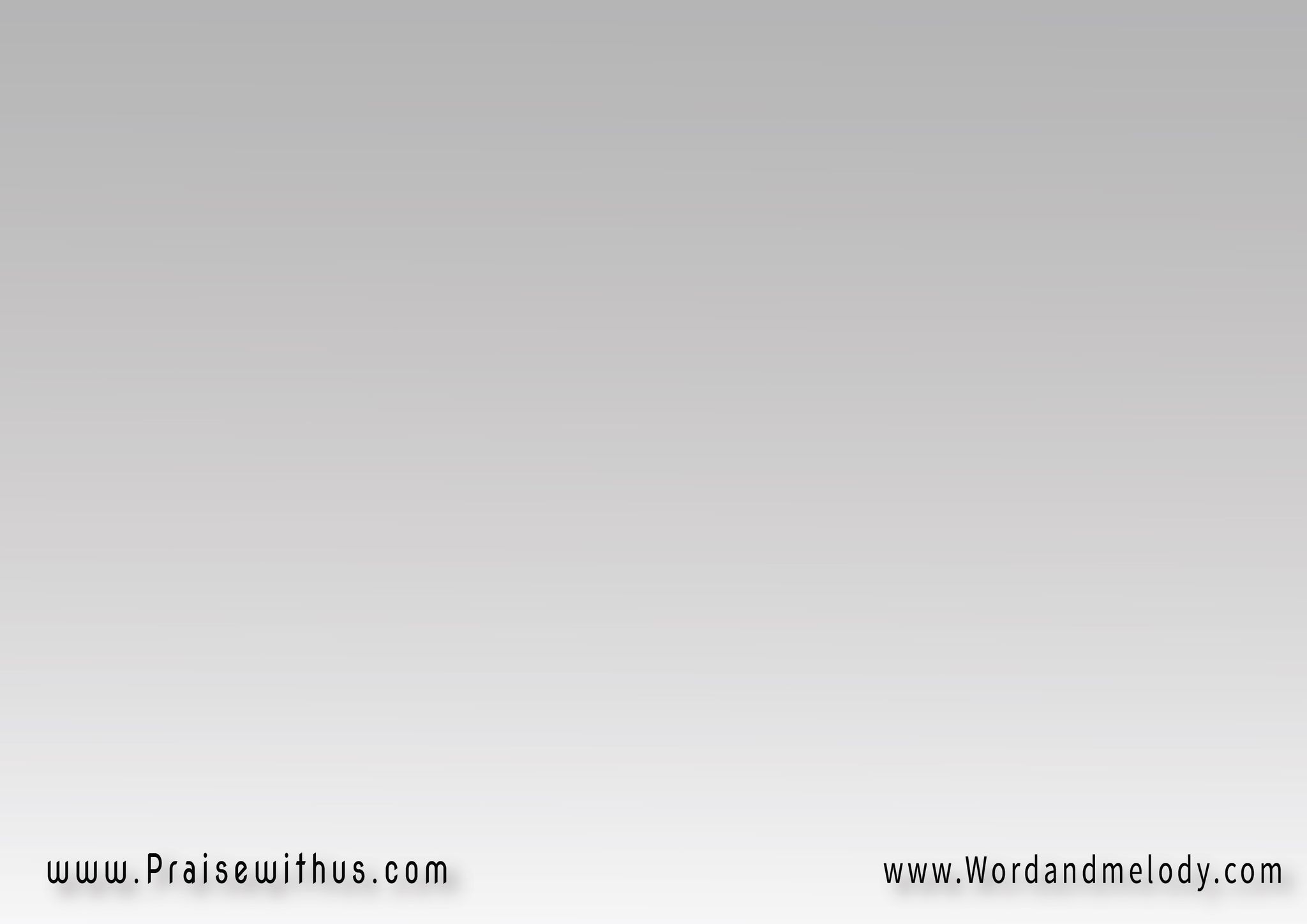 القرار:
اِفتح قلبي القاسي
واملُك فيه يا يسوع
كنت باعيش وانا ناسي
من غير أي رجوع
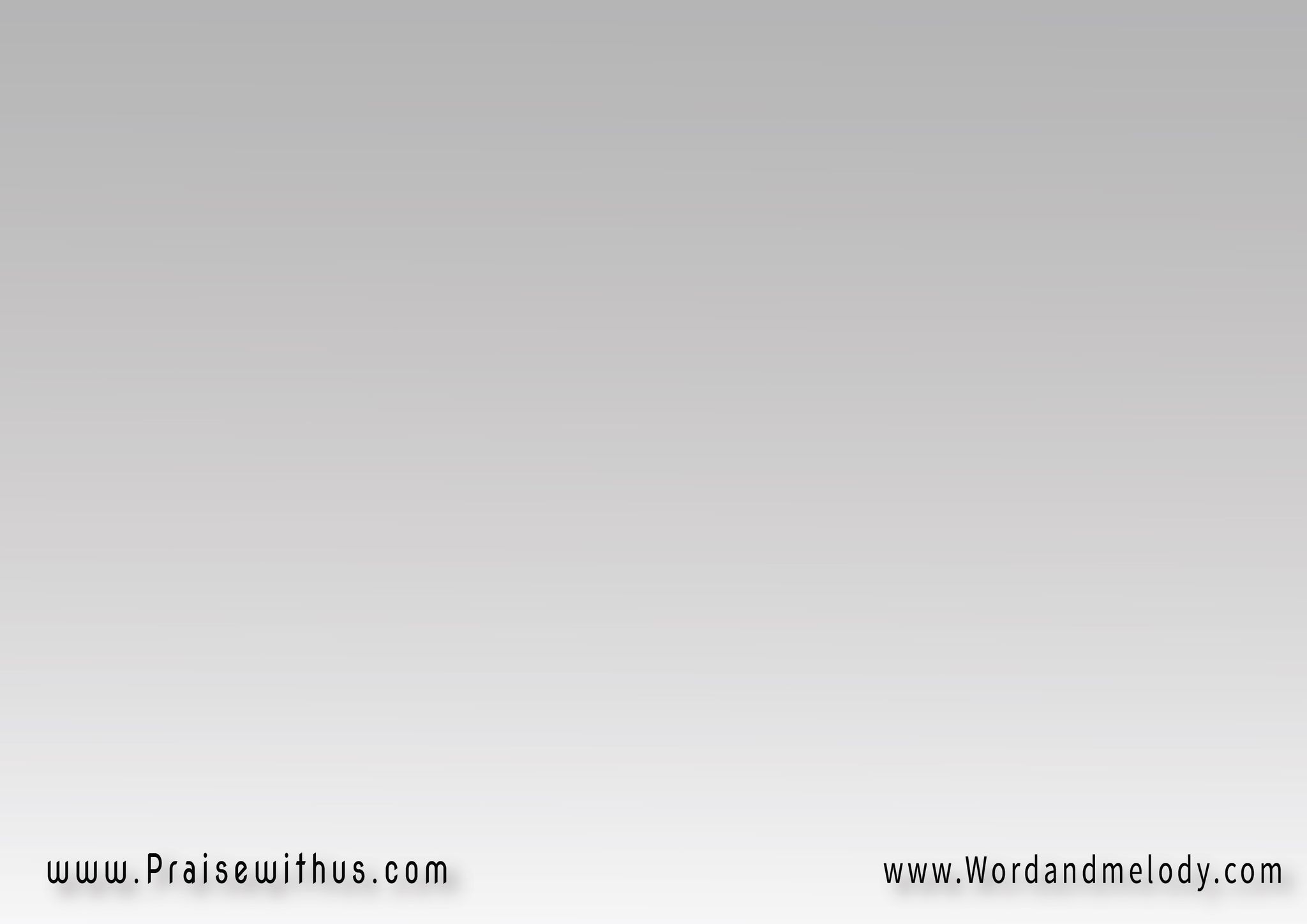 3-
إبليس رابط إيديبسلاسل وقيودنفسه يفضل سيديمش عايزني أعود
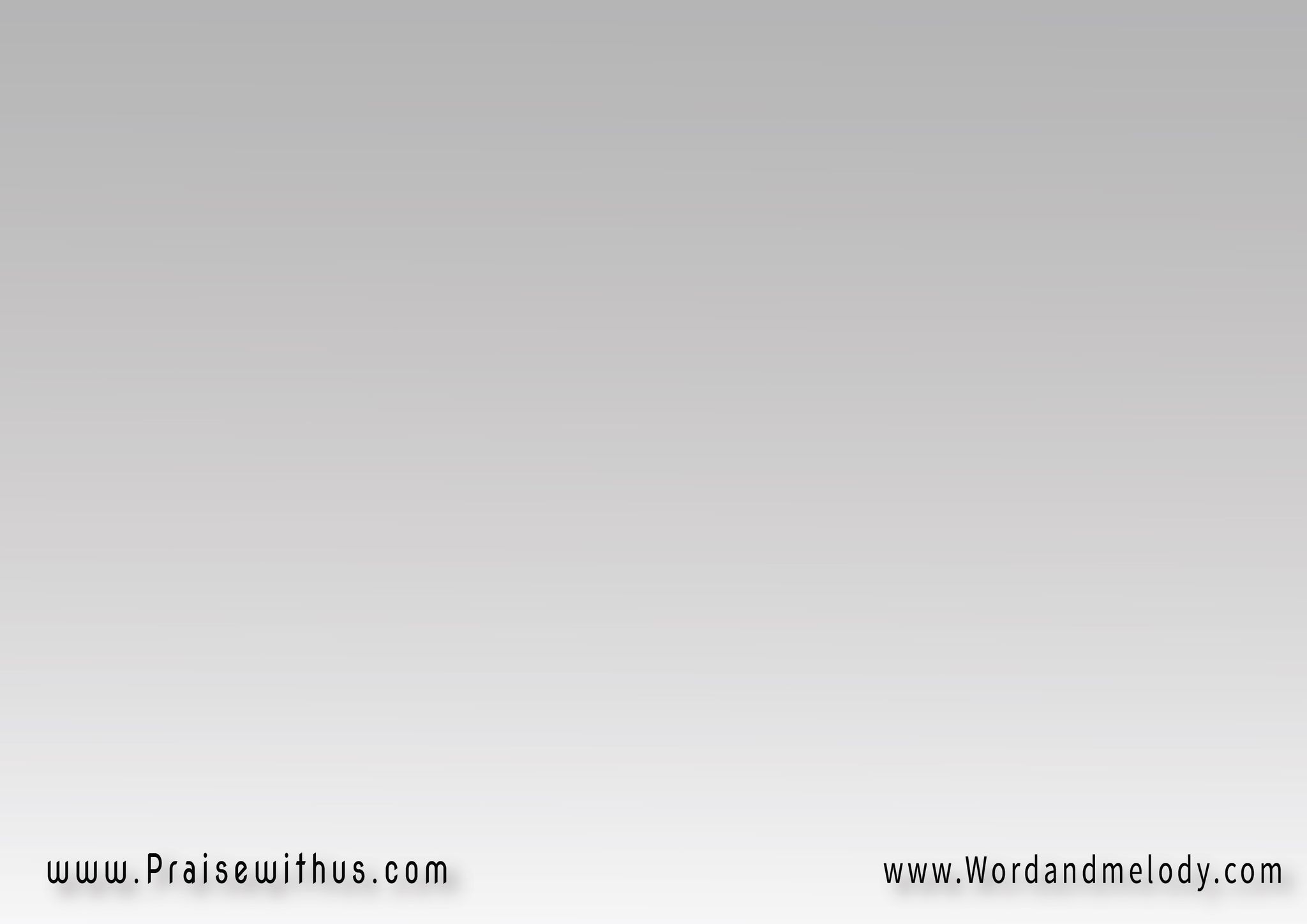 القرار:
اِفتح قلبي القاسي
واملُك فيه يا يسوع
كنت باعيش وانا ناسي
من غير أي رجوع
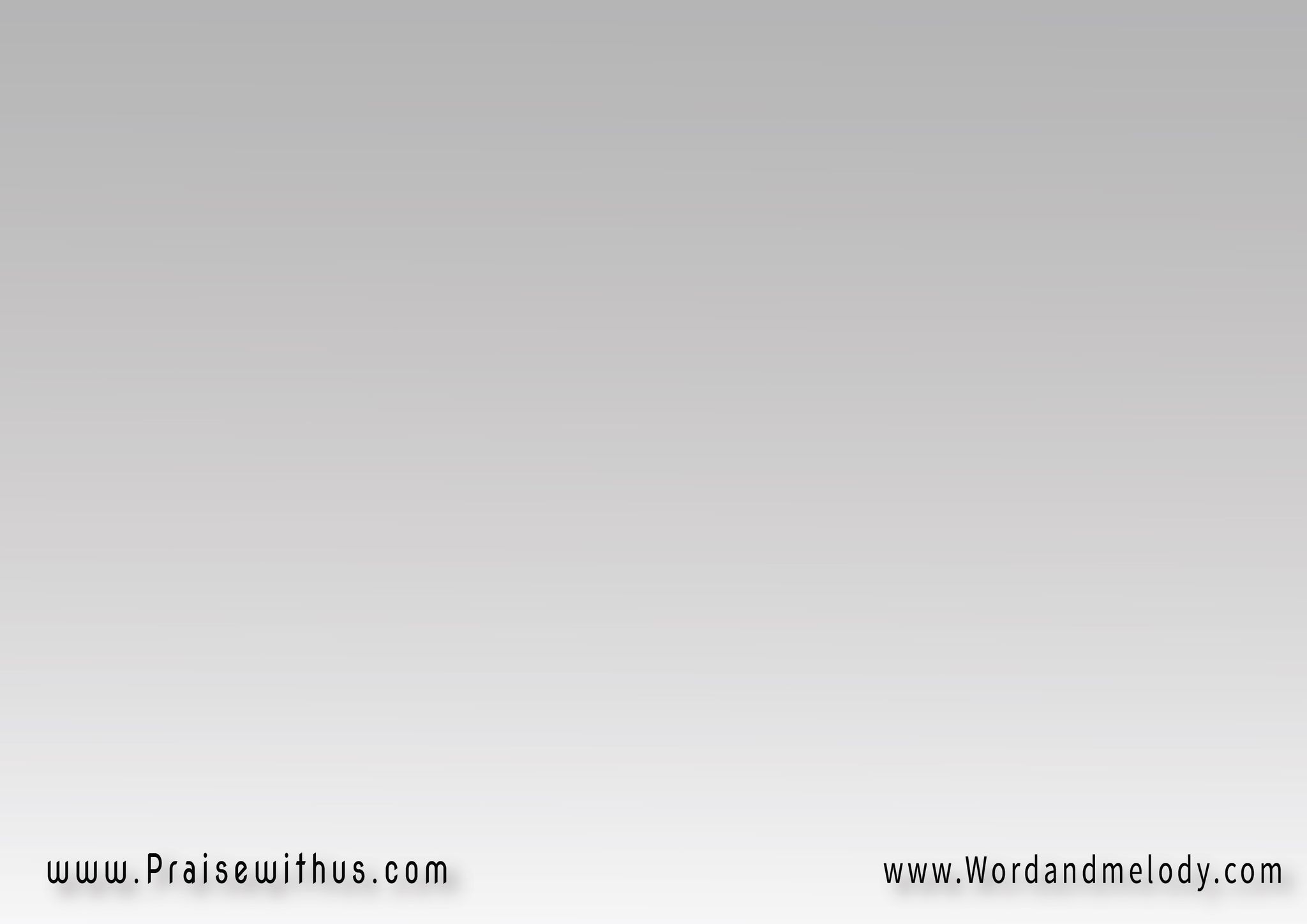 4-
وآدي دموع التوبةمن إنسان محتاجإنك تيجي وتشفيوتبقى لنفسي علاج
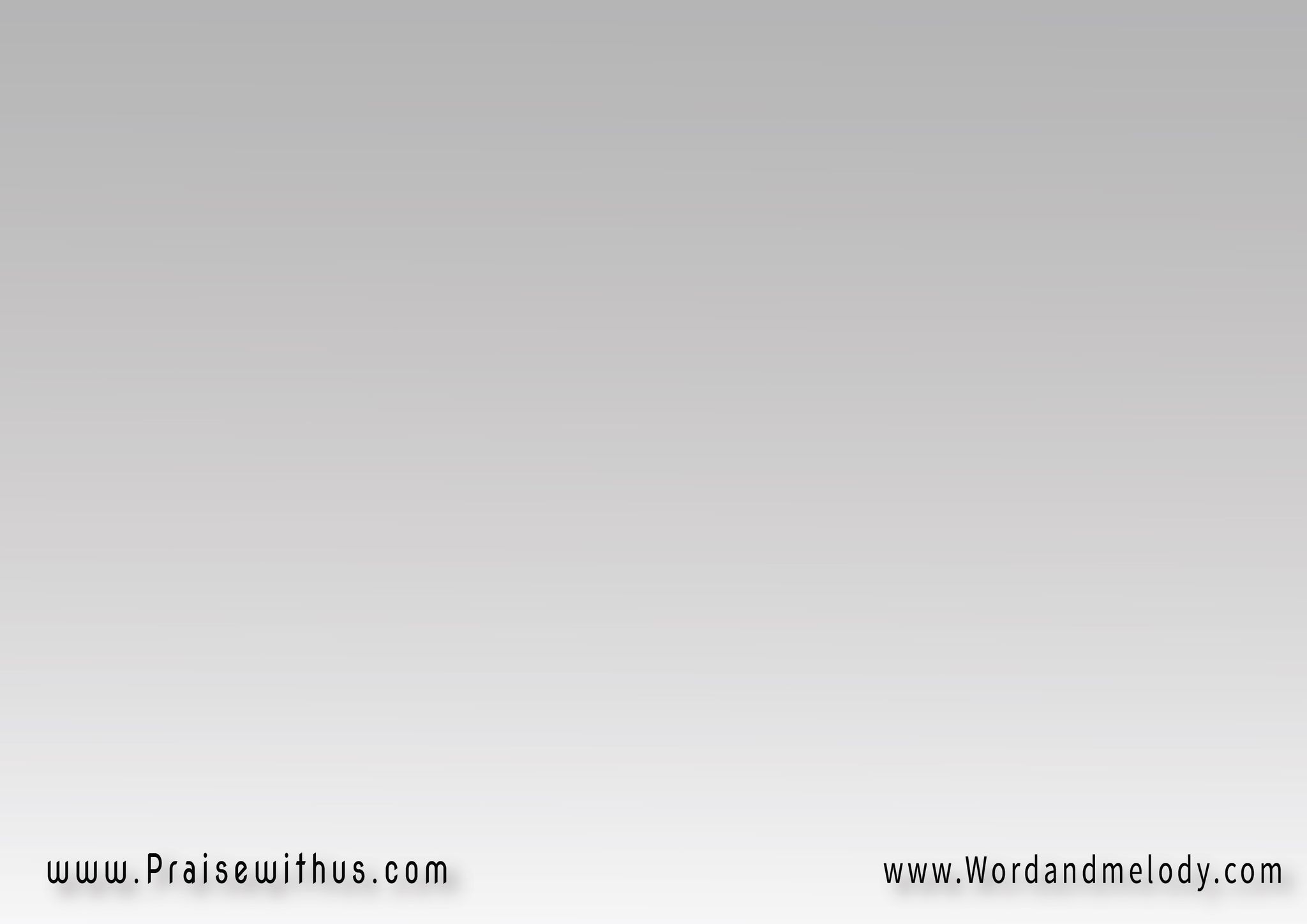 القرار:
اِفتح قلبي القاسي
واملُك فيه يا يسوع
كنت باعيش وانا ناسي
من غير أي رجوع
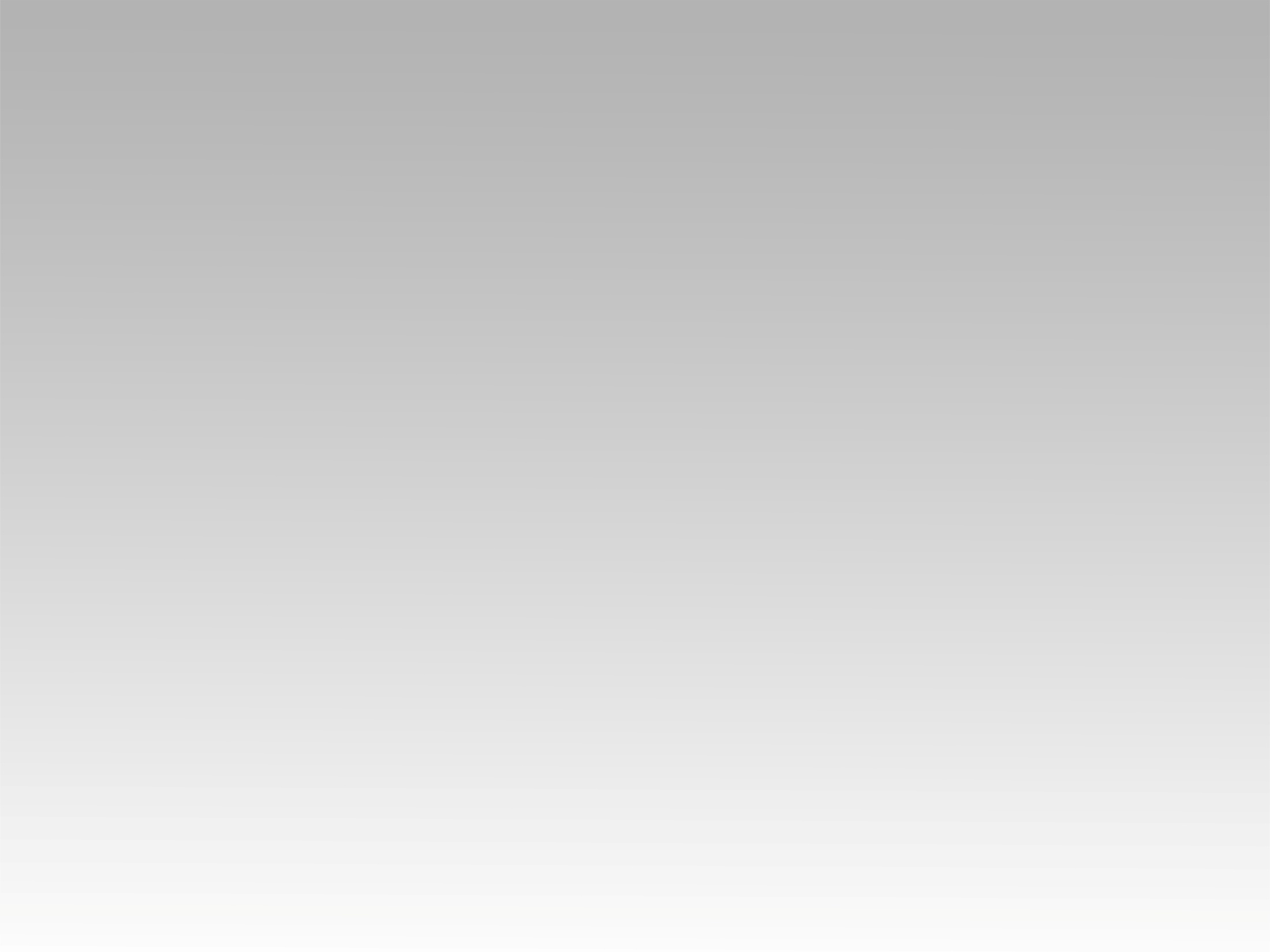 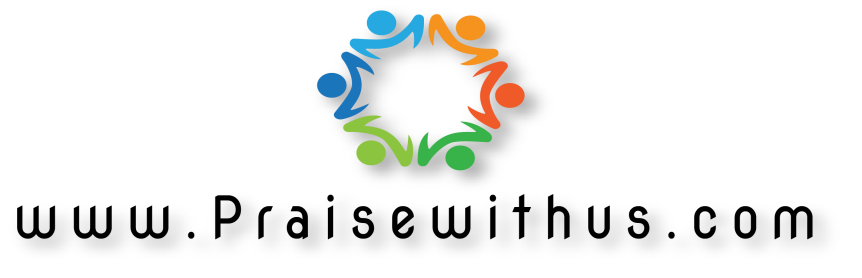